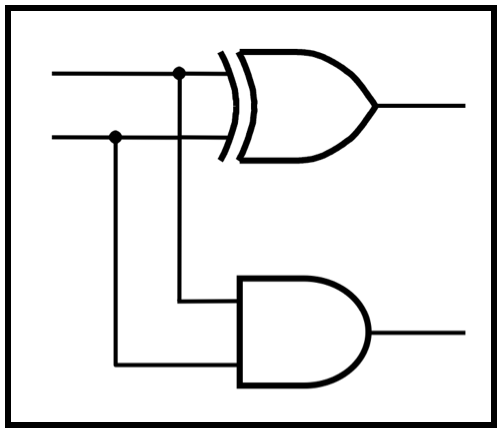 CprE 281: Digital Logic
Instructor: Alexander Stoytchev

http://www.ece.iastate.edu/~alexs/classes/
Boolean Algebra
CprE 281: Digital Logic
Iowa State University, Ames, IA
Copyright © Alexander Stoytchev
Administrative Stuff
HW1 is due today @ 10 pm 				

Sample solutions will be posted on Canvas after the deadline.
 	Look for the solutions under the “Files” tab.

No late homeworks will be accepted.
Administrative Stuff
HW2 is out


It is due on Monday Sep 9 @ 10pm.


Submit it on Canvas before the deadline.
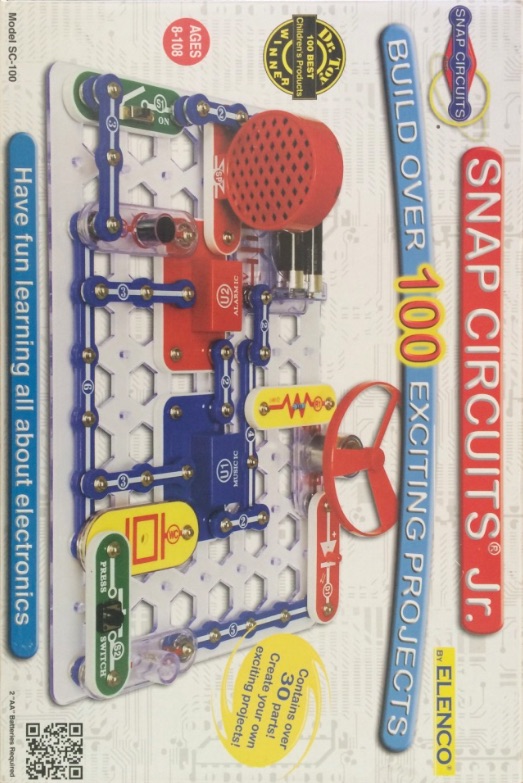 Did you play with this toy?
AND Gate
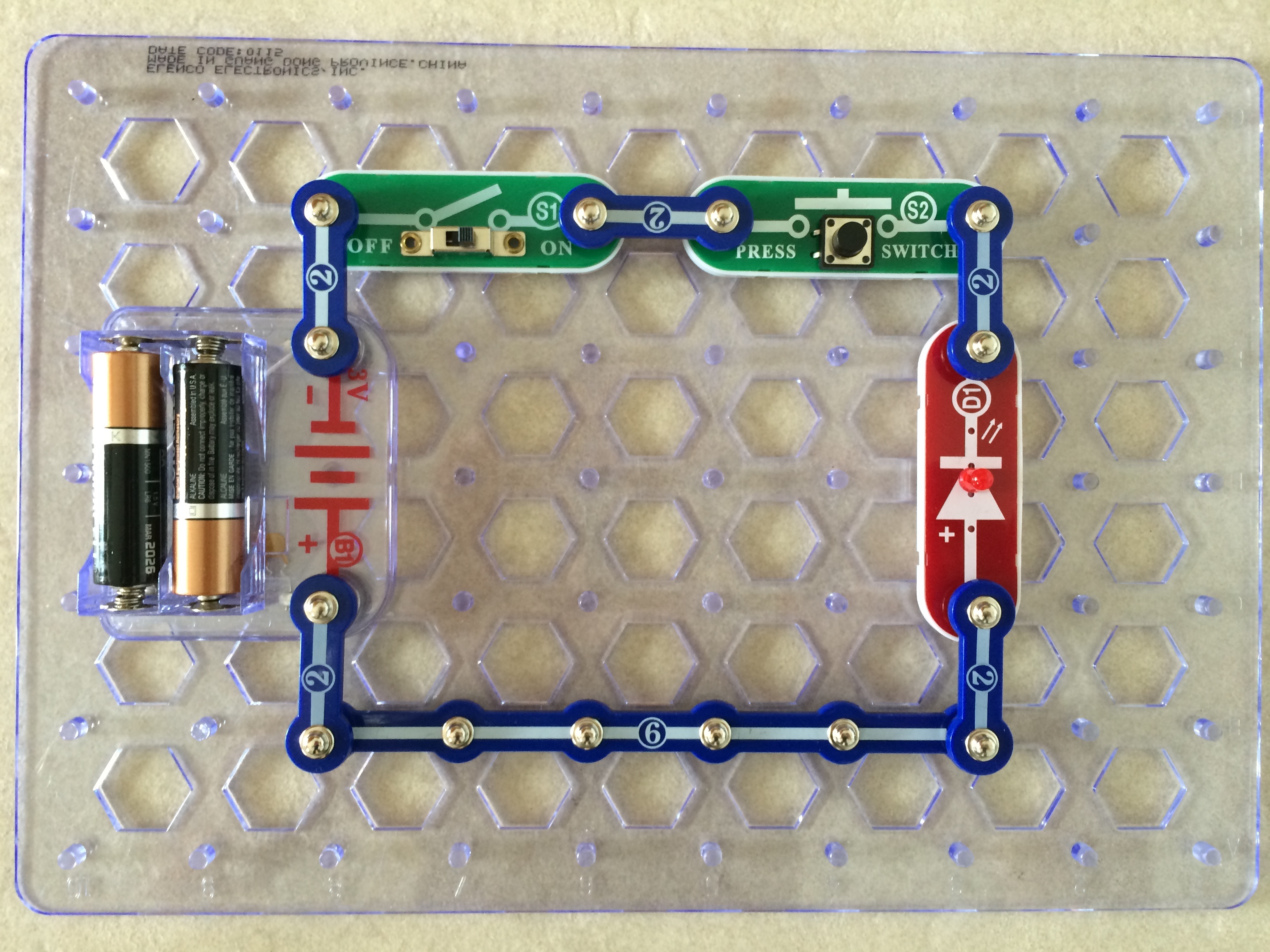 OR Gate
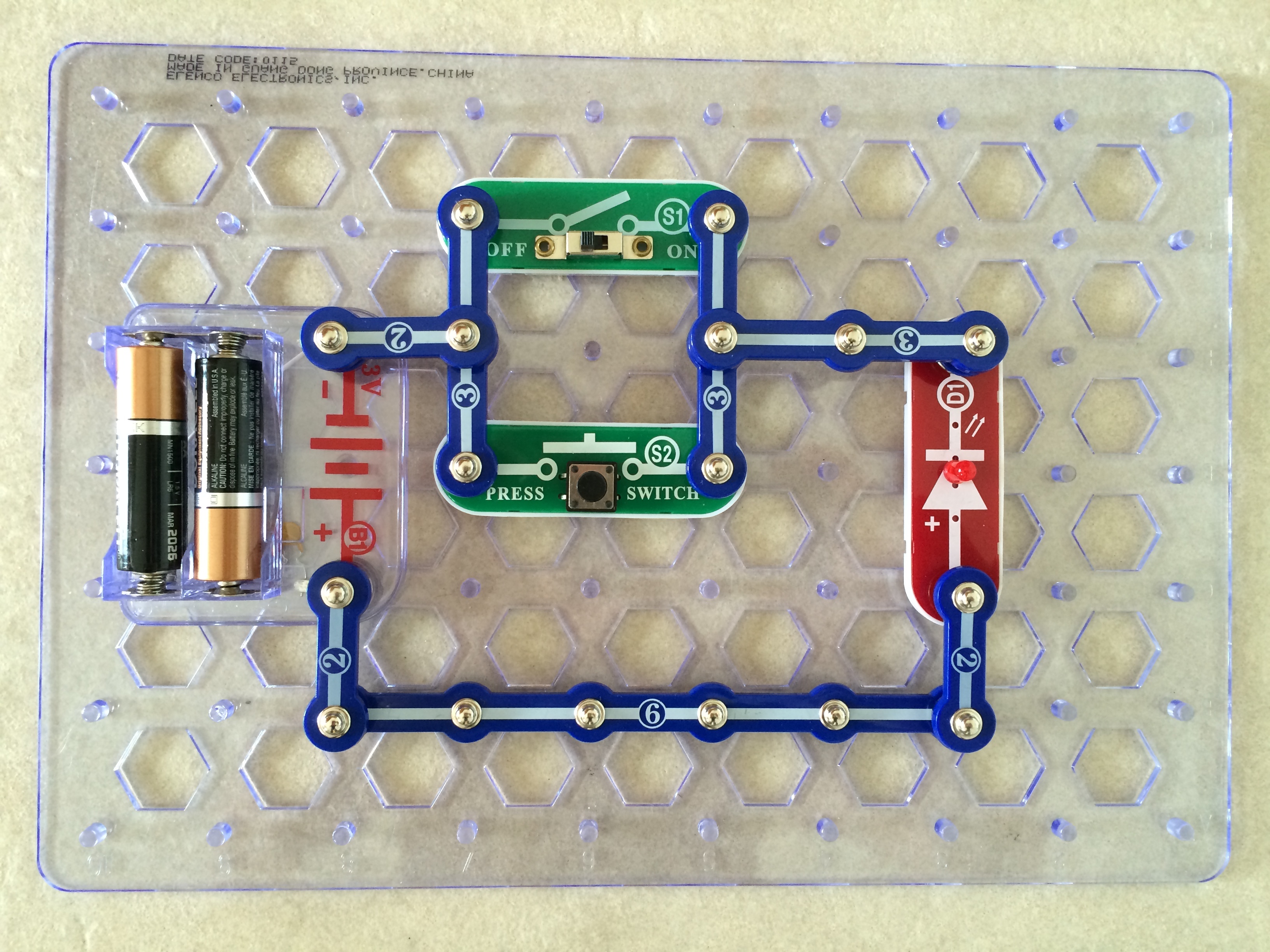 NOT Gate (the switch is ON but the light is OFF)
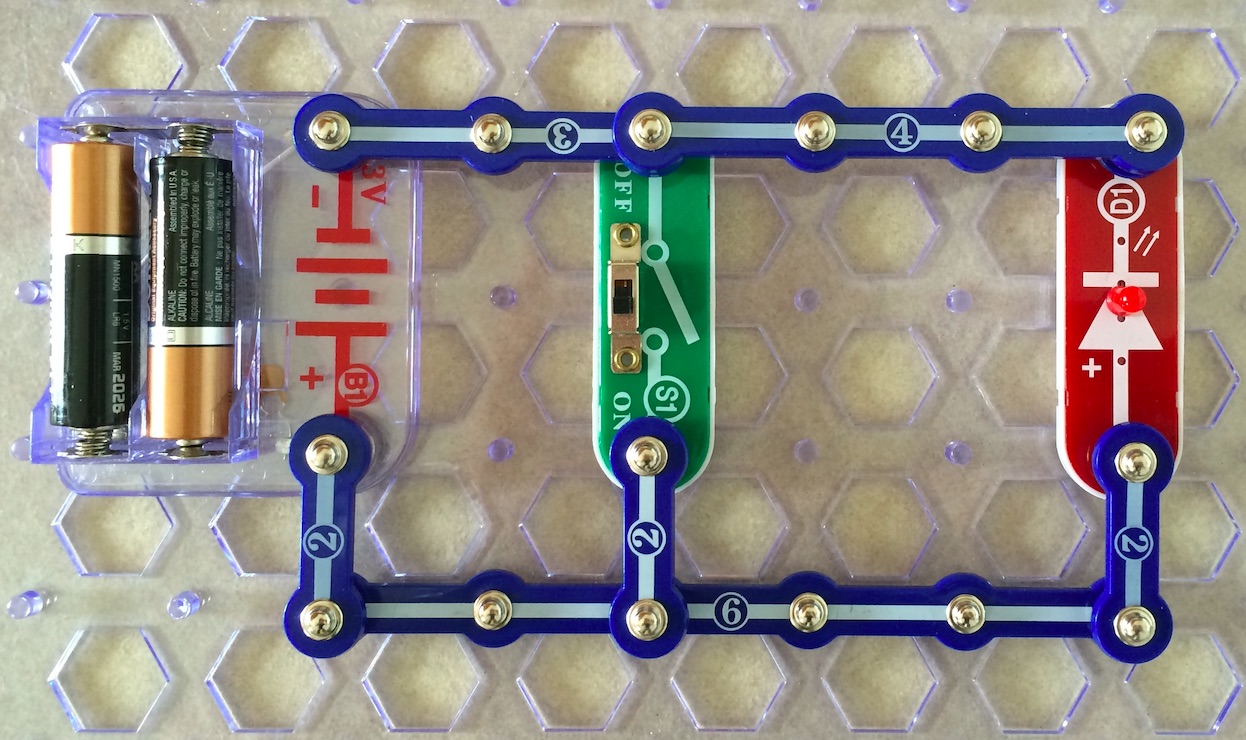 NOT Gate (the switch is OFF but the light is ON)
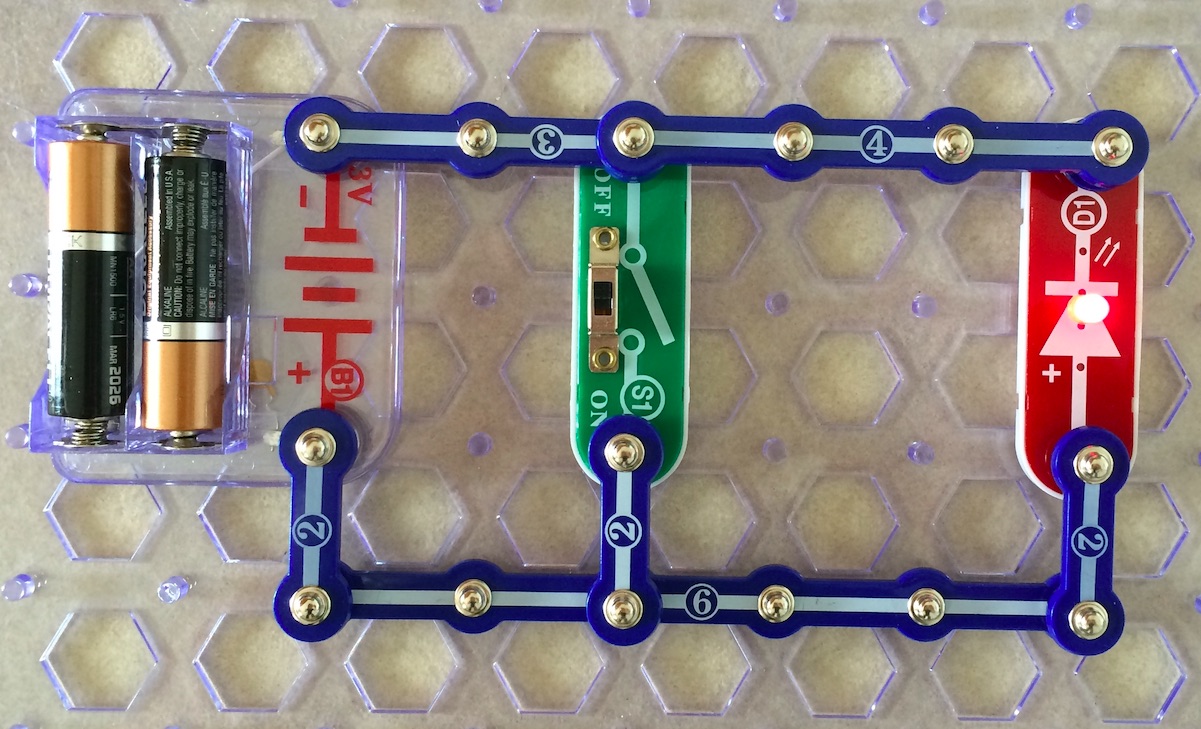 Boolean Algebra
An algebraic structure consists of
a set of elements {0, 1}
binary operators {+, }
and a unary operator { ’ } or {      }  or { ~ }

Introduced by George Boole in 1854		
An effective means of describing circuits built with switches
A powerful tool that can be used for designing and analyzing logic circuits
George Boole
1815-1864
Different Notations for Negation
All three of these mean “negate x”

 x’ 

 x

~x
Axioms of Boolean Algebra
1a.   0  0 = 0
1b.   1 + 1 = 1

2a.   1  1 = 1
2b.   0 + 0 = 0

3a.   0  1 = 1  0 = 0
3b.   1 + 0 = 0 + 1 = 1

4a.   If x=0, then 
4b.   If x=1, then
x = 1
x = 0
Single-Variable Theorems
5a.   x  0 = 0
5b.   x + 1 = 1

6a.   x  1 = x
6b.   x + 0 = x

7a.   x  x = x
7b.   x + x = x

8a.   x  
8b.   x + 

9.
x = 0
x = 1
x = x
Two- and Three-Variable Properties
10a.   x  y = y  x
10b.   x + y = y + x

11a.   x  (y  z) = (x  y)  z
11b.   x + (y + z) = (x + y) + z

12a.   x  (y + z) = xy + xz  
12b.   x + y  z  = (x + y)(x + z)

13a.   x + x  y = x 
13b.   x  (x + y) = x
Commutative


Associative


Distributive


Absorption
Two- and Three-Variable Properties
14a.   x  y + x  
14b.   (x + y)(x +

15a.   x  y = x + y
15b.   x + y = x  y

16a.   x + xy = x + y  
16b.   x(x + y) = xy 

17a.   xy + yz + xz = xy + xz
17b.   (x+y)(y+z)(x+z)=(x+y)(x+z)
Combining


DeMorgan’s
theorem




Consensus
y = x
y) = x
Now, let’s prove all of these
The First Four are Axioms(i.e., they don’t require a proof)
1a.   0  0 = 0
1b.   1 + 1 = 1

2a.   1  1 = 1
2b.   0 + 0 = 0

3a.   0  1 = 1  0 = 0
3b.   1 + 0 = 0 + 1 = 1

4a.   If x=0, then 
4b.   If x=1, then
x = 1
x = 0
But here are some other ways to think about them
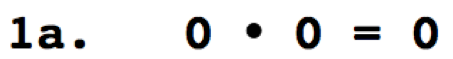 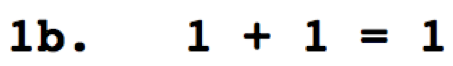 0
0
0
AND gate
OR gate
1
1
1
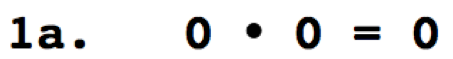 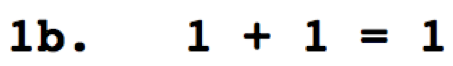 0
0
0
AND gate
OR gate
1
1
1
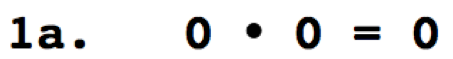 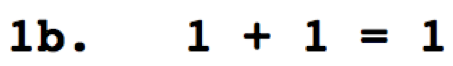 0
0
0
AND gate
OR gate
1
1
1
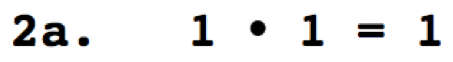 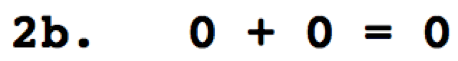 1
1
1
AND gate
OR gate
0
0
0
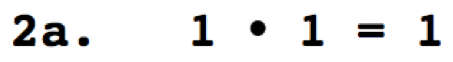 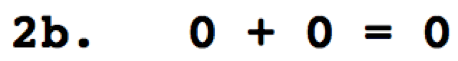 1
1
1
AND gate
OR gate
0
0
0
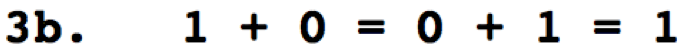 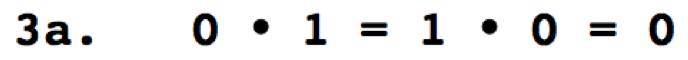 0
1
0
0
1
0
1
0
1
1
0
1
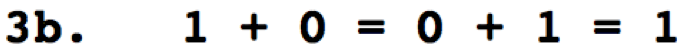 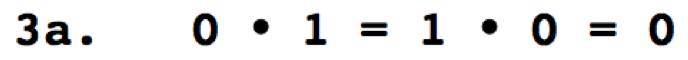 0
1
0
0
1
0
1
0
1
1
0
1
AND gate
OR gate
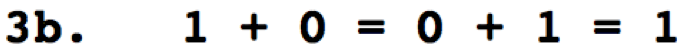 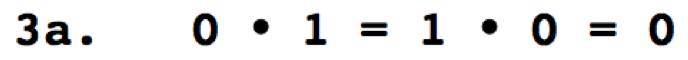 0
1
0
0
1
0
1
0
1
1
0
1
AND gate
OR gate
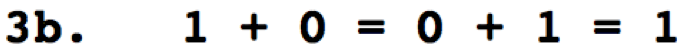 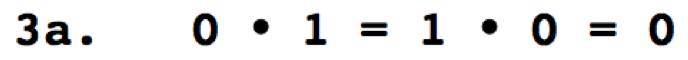 0
1
0
0
1
0
1
0
1
1
0
1
AND gate
OR gate
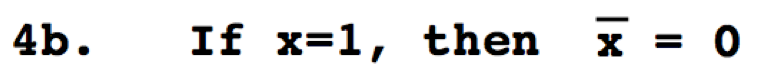 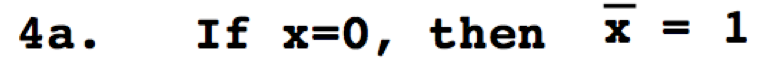 0
1
1
0
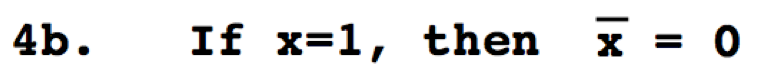 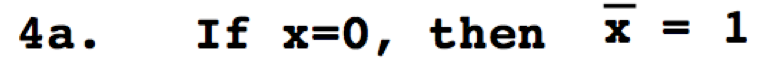 x
x
x
x
1
1
0
0
0
0
1
1
NOT gate
NOT gate
0
1
1
0
Single-Variable Theorems
5a.   x  0 = 0
5b.   x + 1 = 1

6a.   x  1 = x
6b.   x + 0 = x

7a.   x  x = x
7b.   x + x = x

8a.   x  
8b.   x + 

9.
x = 0
x = 1
x = x
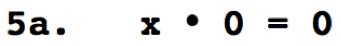 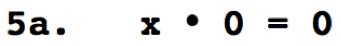 The Boolean variable x can have only two possible values: 		0 or 1.  Let’s look at each case separately.
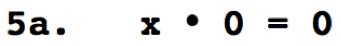 The Boolean variable x can have only two possible values: 		0 or 1.  Let’s look at each case separately.

i)  	If x = 0, then we have 

                         0  0  =  0			// axiom 1a
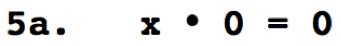 The Boolean variable x can have only two possible values: 		0 or 1.  Let’s look at each case separately.

i)  	If x = 0, then we have 

                         0  0  =  0			// axiom 1a

ii)	If x = 1, then we have

                         1  0  =  0                       // axiom 3a
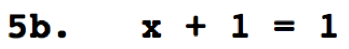 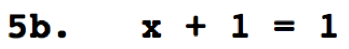 The Boolean variable x can have only two possible values: 		0 or 1.  Let’s look at each case separately.

i)  	If x = 0, then we have 

                         0 + 1  =  1			// axiom 3b
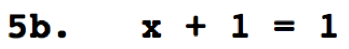 The Boolean variable x can have only two possible values: 		0 or 1.  Let’s look at each case separately.

i)  	If x = 0, then we have 

                         0 + 1  =  1			// axiom 3b

ii)	If x = 1, then we have

                         1 + 1  =  1                       // axiom 1b
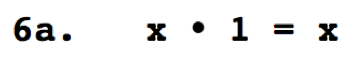 The Boolean variable x can have only two possible values: 		0 or 1.  Let’s look at each case separately.

i)  	If x = 0, then we have 

                         0  1  =  0			// axiom 3a

ii)	If x = 1, then we have

                         1  1  =  1                       // axiom 2a
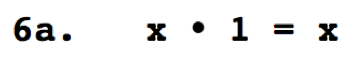 The Boolean variable x can have only two possible values: 		0 or 1.  Let’s look at each case separately.

i)  	If x = 0, then we have 

                         0  1  =  0			// axiom 3a

ii)	If x = 1, then we have

                         1  1  =  1                       // axiom 2a
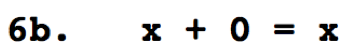 The Boolean variable x can have only two possible values: 		0 or 1.  Let’s look at each case separately.

i)  	If x = 0, then we have 

                         0 + 0  =  0			// axiom 2b

ii)	If x = 1, then we have

                         1 + 0  =  1                       // axiom 3b
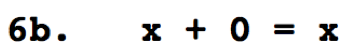 The Boolean variable x can have only two possible values: 		0 or 1.  Let’s look at each case separately.

i)  	If x = 0, then we have 

                         0 + 0  =  0			// axiom 2b

ii)	If x = 1, then we have

                         1 + 0  =  1                       // axiom 3b
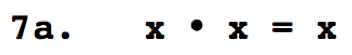 i)  	If x = 0, then we have 

                         0  0  =  0			// axiom 1a

ii)	If x = 1, then we have

                         1  1  =  1                       // axiom 2a
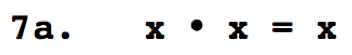 i)  	If x = 0, then we have 

                         0  0  =  0			// axiom 1a

ii)	If x = 1, then we have

                         1  1  =  1                       // axiom 2a
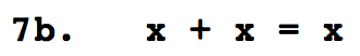 i)  	If x = 0, then we have 

                         0 + 0  =  0			// axiom 2b

ii)	If x = 1, then we have

                         1 + 1  =  1                       // axiom 1b
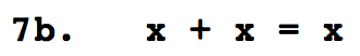 i)  	If x = 0, then we have 

                         0 + 0  =  0			// axiom 2b

ii)	If x = 1, then we have

                         1 + 1  =  1                       // axiom 1b
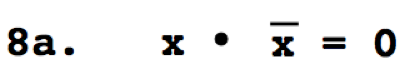 i)  	If x = 0, then we have 

                         0  1  =  0			// axiom 3a

ii)	If x = 1, then we have

                         1  0  =  0                       // axiom 3a
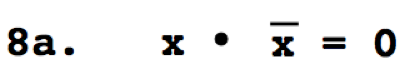 i)  	If x = 0, then we have 

                         0  1  =  0			// axiom 3a

ii)	If x = 1, then we have

                         1  0  =  0                       // axiom 3a
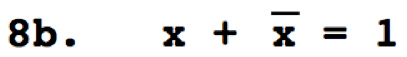 i)  	If x = 0, then we have 

                         0 + 1  =  1			// axiom 3b

ii)	If x = 1, then we have

                         1 + 0  =  1                       // axiom 3b
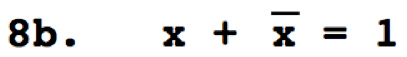 i)  	If x = 0, then we have 

                         0 + 1  =  1			// axiom 3b

ii)	If x = 1, then we have

                         1 + 0  =  1                       // axiom 3b
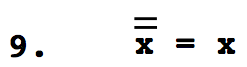 i)  	If x = 0, then we have 

                         x  =  1			// axiom 4a

            let y = x = 1, then we have 

                         y = 0		           // axiom 4b

Therefore,    
                       x  =  x           (when x =0)
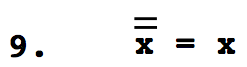 ii)  	If x = 1, then we have 

                         x  =  0			// axiom 4b

            let y = x = 0, then we have 

                         y = 1		           // axiom 4a

Therefore,    
                       x  =  x           (when x =1)
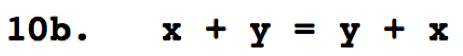 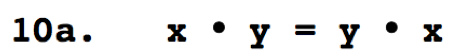 x
y
y
x
x
y
y
x
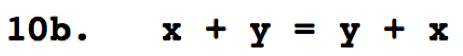 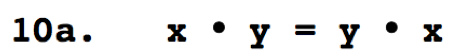 x
y
y
x
x
y
y
x
AND gate
OR gate
The order of the inputs does not matter.
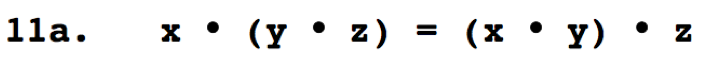 Truth table for the left-hand side
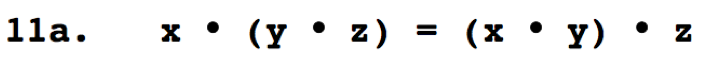 Truth table for the left-hand side
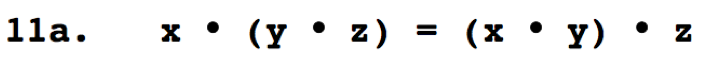 Truth table for the left-hand side
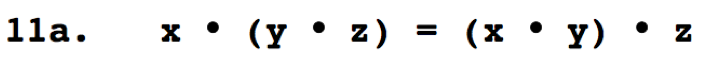 Truth table for the right-hand side
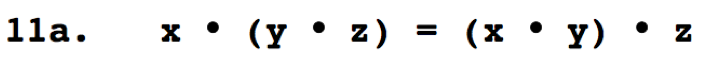 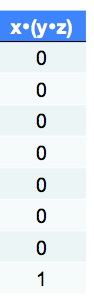 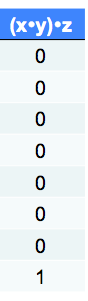 These two are identical, which concludes the proof.
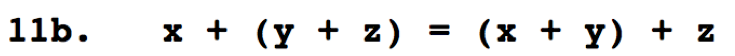 Truth table for the left-hand side
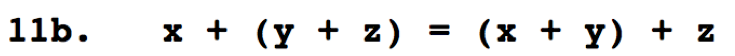 Truth table for the left-hand side
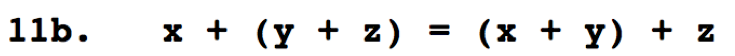 Truth table for the left-hand side
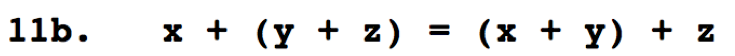 Truth table for the right-hand side
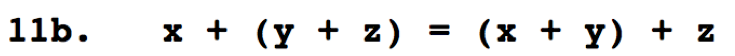 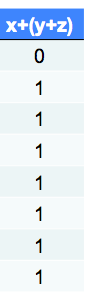 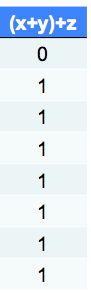 These two are identical, which concludes the proof.
The Venn Diagram Representation
x
y
z
x
y
+
z
Venn Diagram Basics
(a) Constant 1
(b) Constant 0
x
x
x
x
(c) Variable
(d)
x
x
[ Figure 2.14 from the textbook ]
Venn Diagram Basics
x
y
x
y
(e)
(f)
x
y
x
+
y
x
y
x
y
z
(h)
(g)
x
y
+
z
x
y
[ Figure 2.14 from the textbook ]
Let’s Prove the Distributive Properties
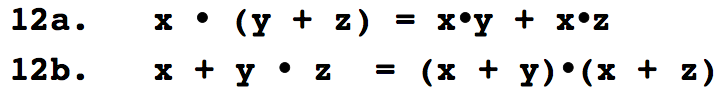 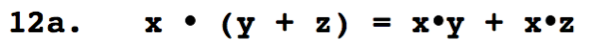 x
y
x
y
z
z
(d)
(a)
x
y
x
x
y
x
y
z
z
(b)
(e)
x
z
y
+
z
x
y
x
y
z
z
(c)
(f)
(
)
x
y
+
z
x
y
+
x
z
[ Figure 2.15 from the textbook ]
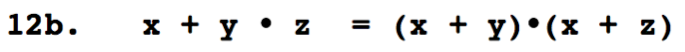 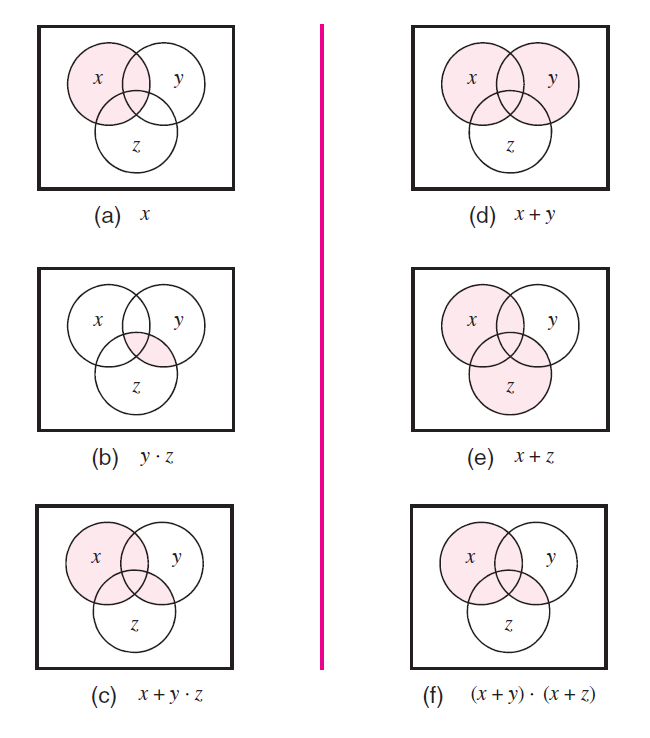 [ Figure 2.17 from the textbook ]
Try to prove these ones at home
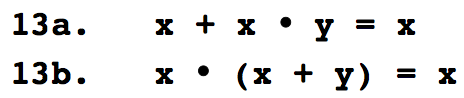 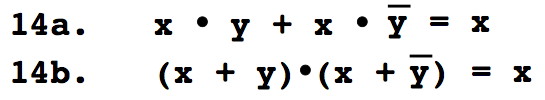 DeMorgan’s Theorem
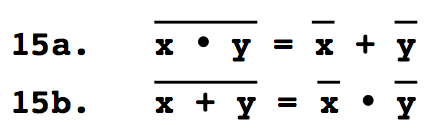 Proof of DeMorgan’s theorem
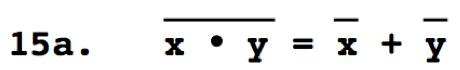 [ Figure 2.13 from the textbook ]
Proof of DeMorgan’s theorem
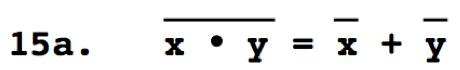 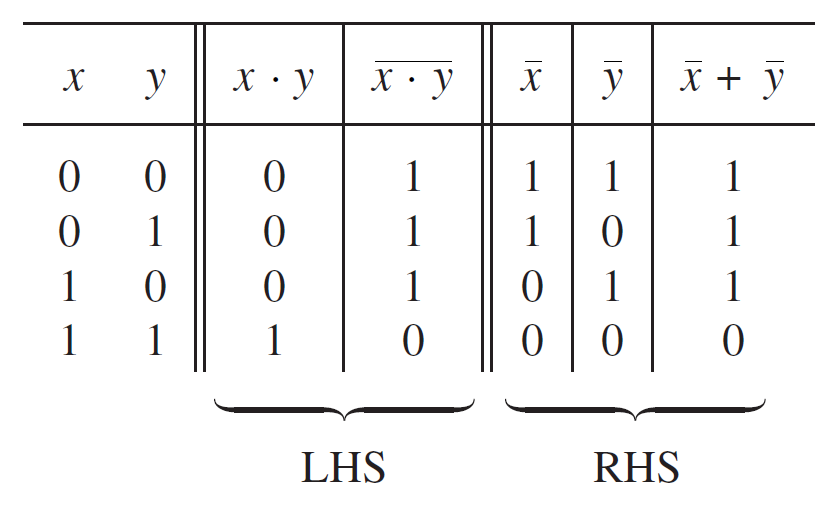 Proof of DeMorgan’s theorem
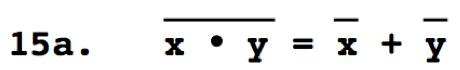 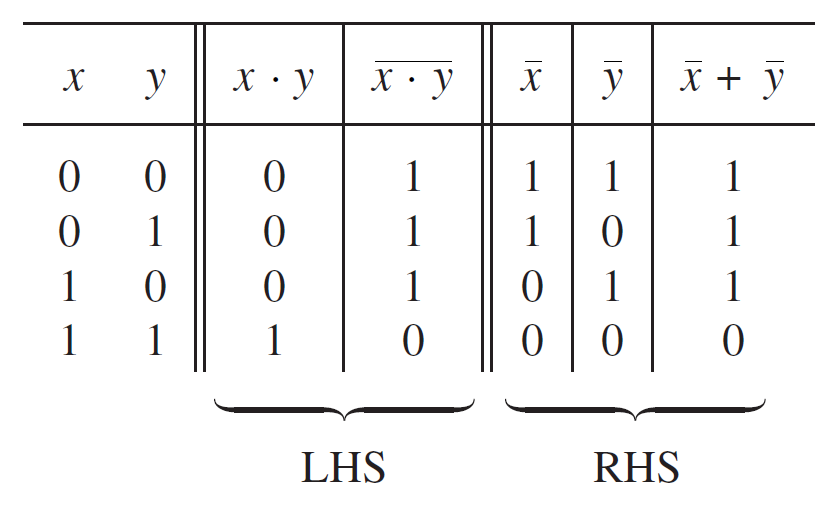 Proof of DeMorgan’s theorem
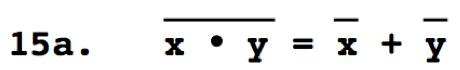 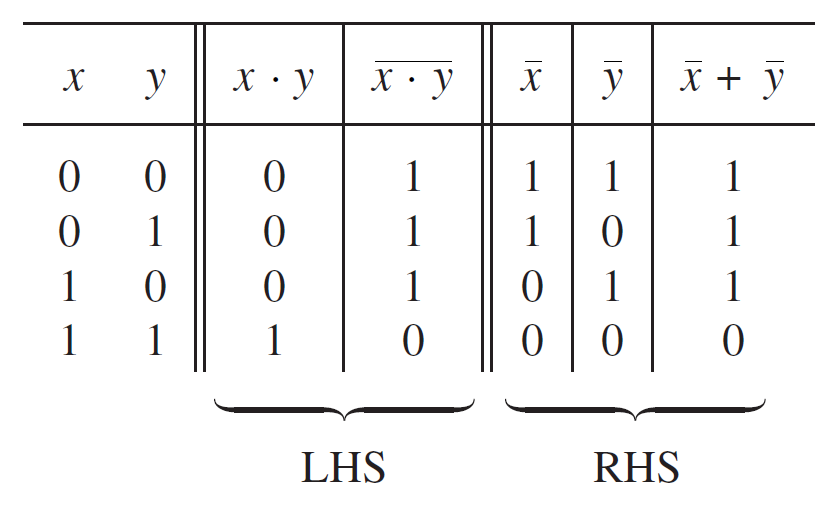 Proof of DeMorgan’s theorem
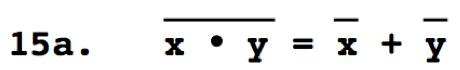 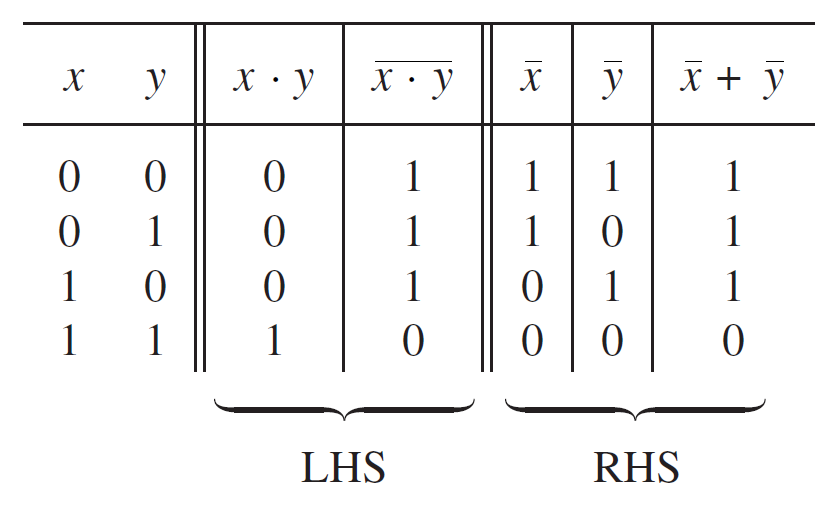 Proof of DeMorgan’s theorem
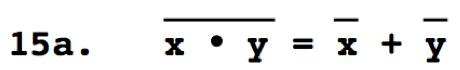 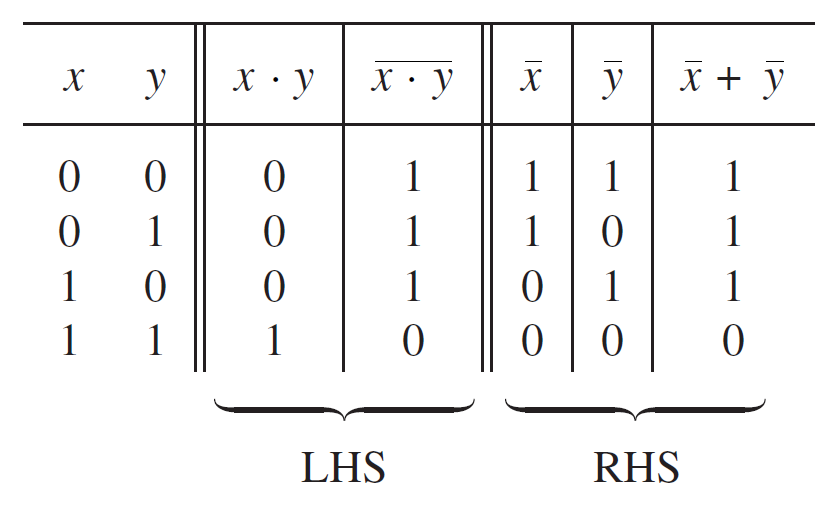 Proof of DeMorgan’s theorem
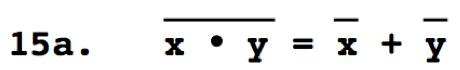 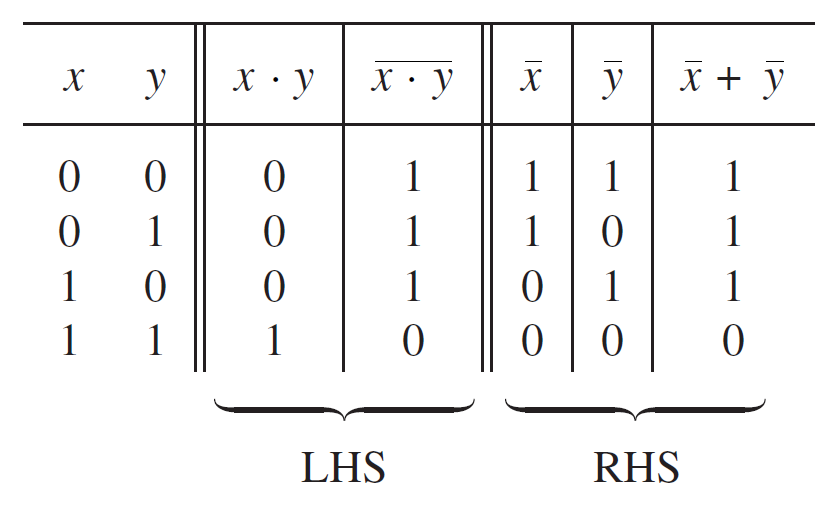 Proof of DeMorgan’s theorem
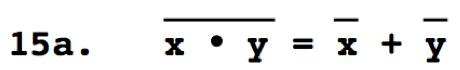 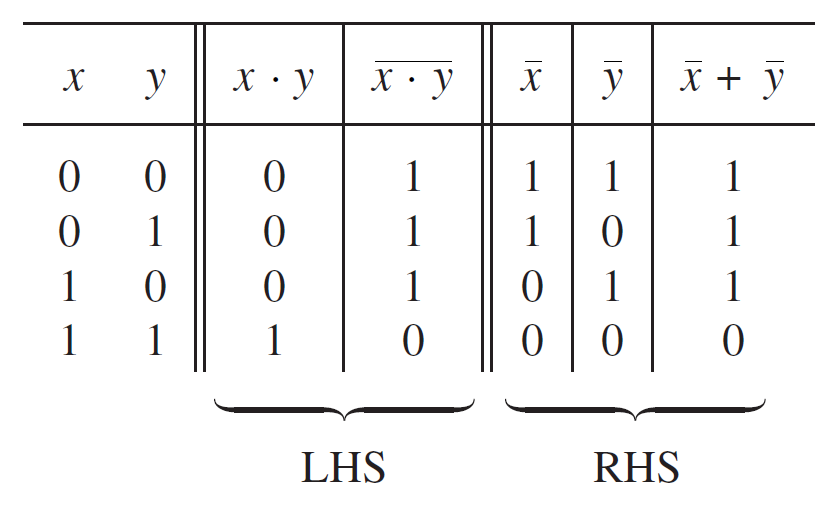 These two columns are equal. Therefore, the theorem is true.
Alternative proof using Venn Diagrams
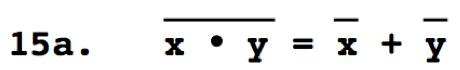 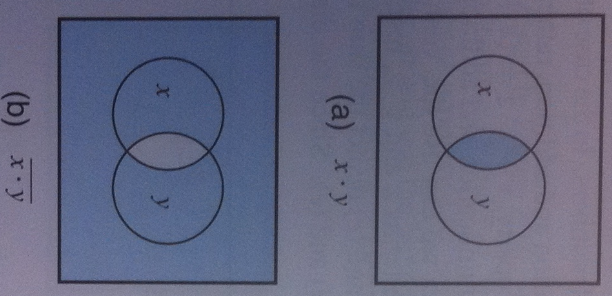 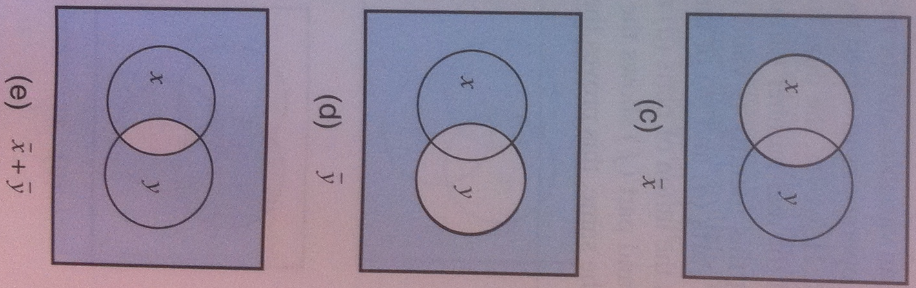 [ Figure 2.18 from the textbook ]
Let’s prove the other DeMorgan’s theorem
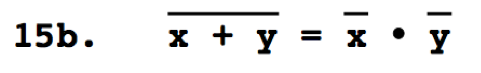 Let’s prove the other DeMorgan’s theorem
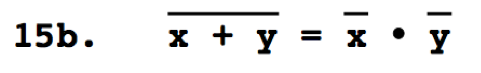 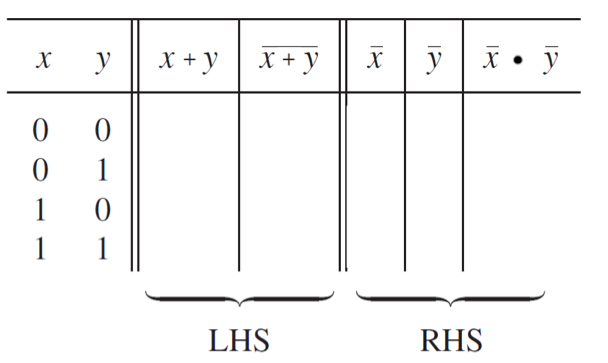 Let’s prove the other DeMorgan’s theorem
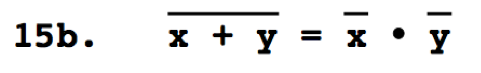 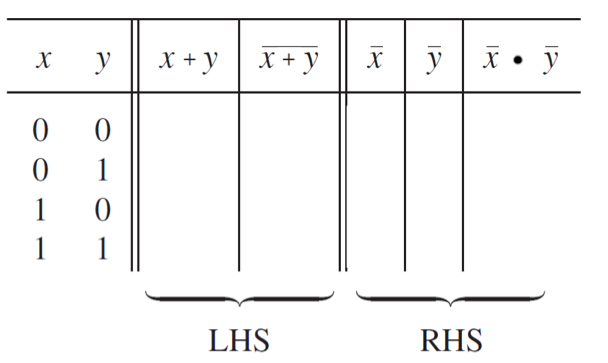 0
1
1
1
Let’s prove the other DeMorgan’s theorem
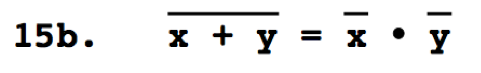 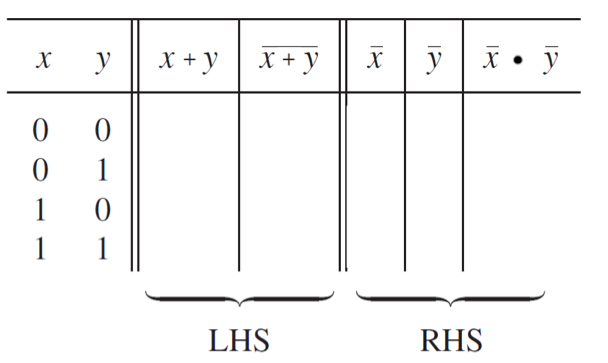 1
0
0
0
0
1
1
1
Let’s prove the other DeMorgan’s theorem
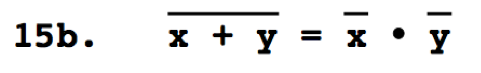 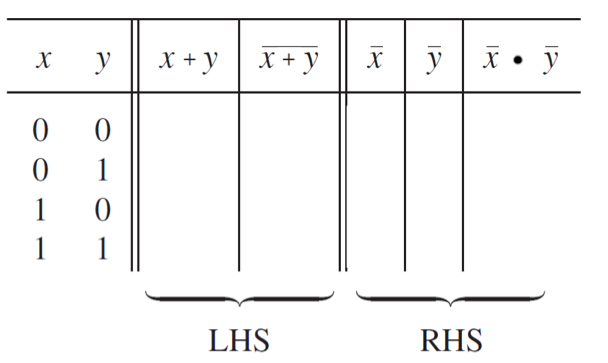 1
1
0
0
1
0
0
0
0
1
1
1
Let’s prove the other DeMorgan’s theorem
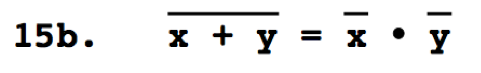 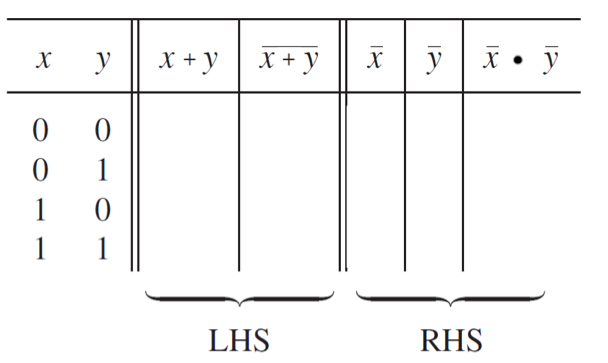 1
1
0
0
1
0
0
0
1
0
1
0
0
1
1
1
Let’s prove the other DeMorgan’s theorem
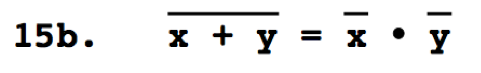 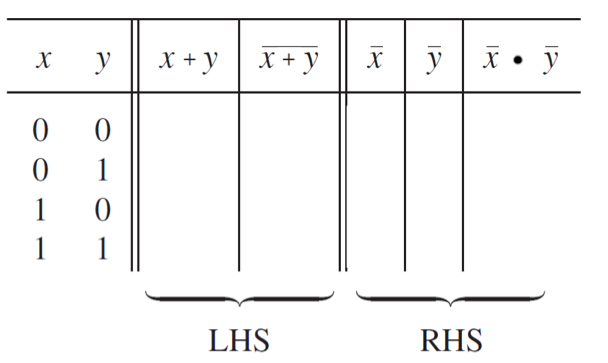 1
1
0
0
1
0
0
0
1
0
1
0
1
0
0
0
0
1
1
1
Let’s prove the other DeMorgan’s theorem
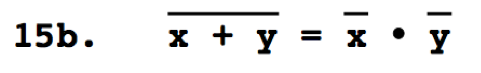 These two columns are equal, so the theorem is true.
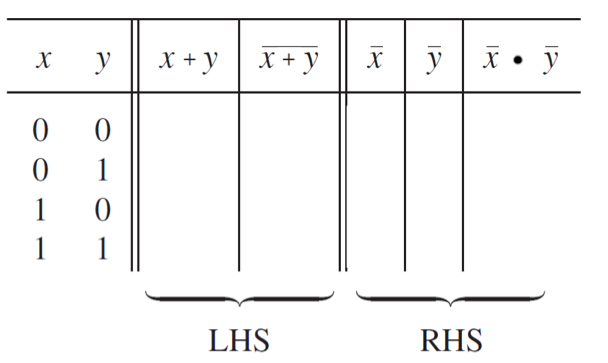 1
1
0
0
1
0
0
0
1
0
1
0
1
0
0
0
0
1
1
1
DeMorgan’s Theorem Generalizes to more than 2 variables
DeMorgan’s Theorem Generalizes to more than 2 variables
Try to prove these ones at home
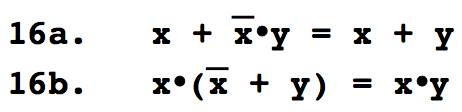 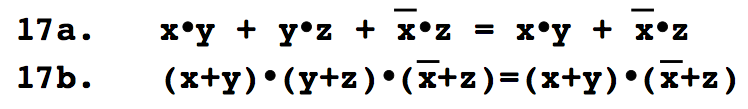 Venn Diagram ExampleProof of Property 17a
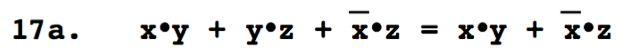 x
y
z
x
y
+
x z
+
y
z
Left-Hand Side
x
y
z
x
y
x
y
z
x
z
x
y
z
[ Figure 2.16 from the textbook ]
y
z
x
y
z
x
z
x
x
y
y
z
z
x
y
+
x
z
x
y
+
x z
+
y
z
Left-Hand Side
x
y
x
y
z
z
x
y
Right-Hand Side
x
y
x
y
z
x
z
x
y
z
[ Figure 2.16 from the textbook ]
y
z
x
y
z
x
z
x
x
y
y
z
z
x
y
+
x
z
x
y
+
x z
+
y
z
Left-Hand Side
These two are equal
x
y
x
y
z
z
x
y
Right-Hand Side
x
y
x
y
z
x
z
x
y
z
[ Figure 2.16 from the textbook ]
y
z
Questions?
THE  END